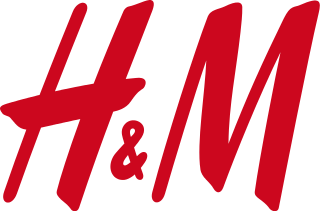 INTRODUCTION
PROCESS
SCM
BCG
DIFFERENCES
CONCLUSION
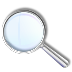 H&M’s competitive advantage:
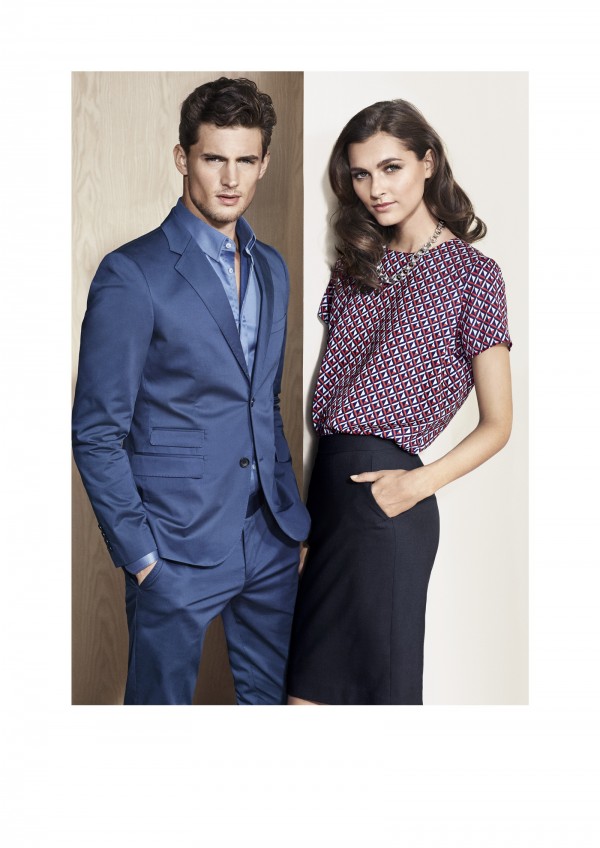 SUPPLY
CHAIN
MANAGEMENT

Golara Safari
Nikhila Yadavalli
Eduardo Rodriguez
SUPPLY CHAIN MANAGEMENT
November
17, 2015
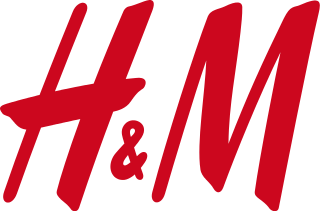 INTRODUCTION
PROCESS
SCM
BCG
DIFFERENCES
CONCLUSION
Introduction and history
Karl-Johan
Persson
Rolf
Erikssen
Stefan
Persson
Erling
Persson
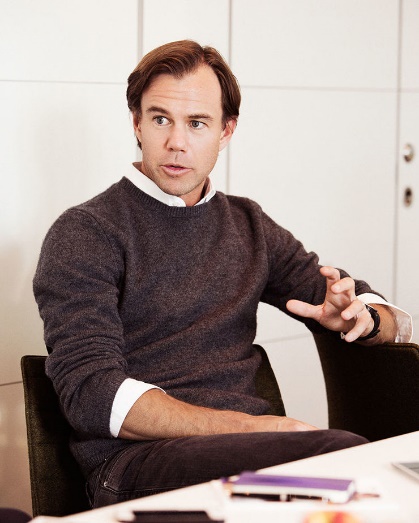 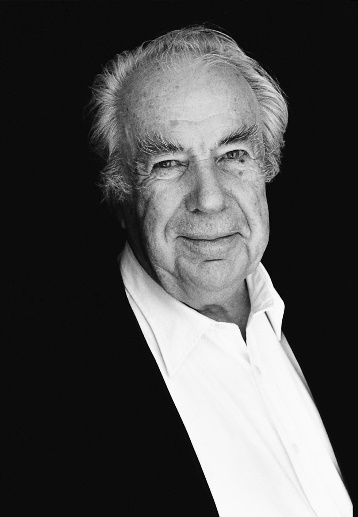 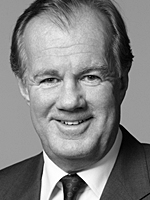 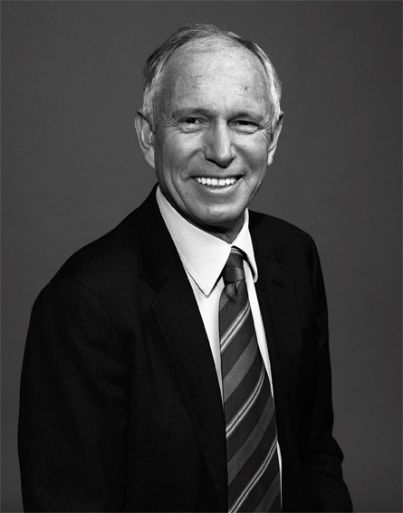 2000 - 2009
1982 - 2000
1947 - 1982
2009  to date
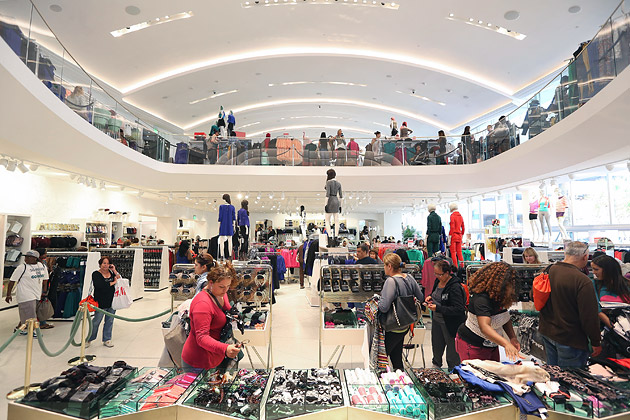 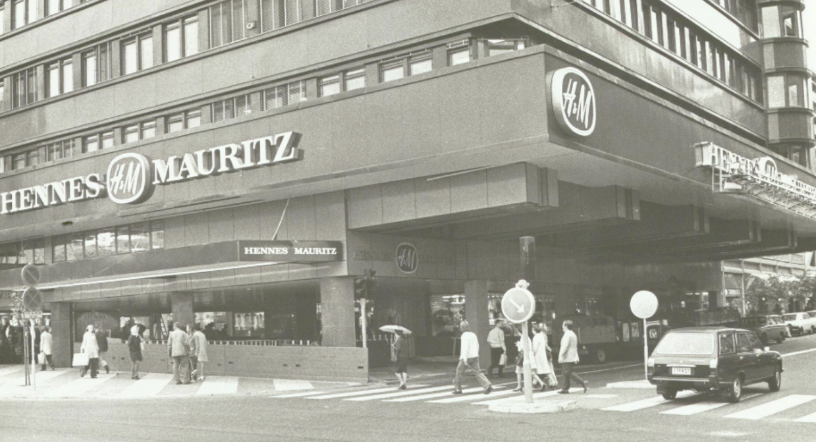 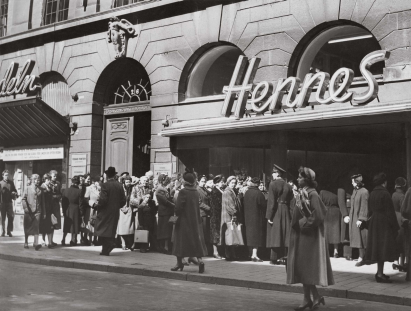 [Speaker Notes: H & M (Hennes & Mauritz AB). A Swedish multinational retail-clothing company, founded in 1947 in Vasteras, Sweden.
Employs 132,000 people worldwide. Has almost 4,000 stores around the globe.

HENNES means “for her” in swedish. And in 1968 Erling bought rival Mauritz Widforss and then changed the name to Hennes & Mauritz. 

Erling Persson ,a former pen salesman, opened H&M’s first store in Sweden in 1947 to provide women’s fashionable clothes at very low prices.
Company public: 1974 but family kept control of the firm. Erling focused so much on costs.

Stefan Persson (Son of Erling): Sales of $330 million a year. (1982) and operated 147 stores. EXPANSION, low costs.
Fabian Mansson (33 year old) joins in 1998 and leaves in 2000.

Rolf Erikssen takes over in 2000 with 550 stores and $2.8 in sales. 70% of sales were from Outside Sweden.
He was the CEO of H&M Denmark. Objective: Basic low priced clothing. “ All young people are the same all over”. 
One size fits all became a problem. Growth continued and in 2004 there were 1,000 stores worldwide.

Karl-Johan Persson. Low prices, aggressive expansion but asked for help from fashion titans such as Karl Lagerfeld and also brought in socialite and stars such as David Beckham to increase brand awareness and show that they not only focused on low prices but also on high fashion. Sales are now 18 billion dollars a year and there are around 3950 stores.]
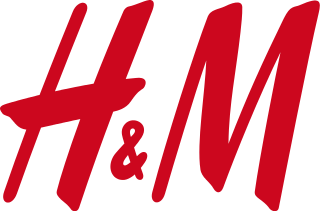 INTRODUCTION
PROCESS
SCM
BCG
DIFFERENCES
CONCLUSION
Company profile and business concept
Multinational retailer based in Sweden established in 1947

Reaches a wide variety of consumers mostly ranging from 18 to 30 years old

Business Concept: Combines Fashion and Quality at the Best Price

High focus on sustainability in their supply chain

 H&M tries to run operations in a way that is economically, socially and environmentally sustainable
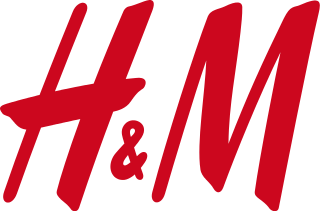 INTRODUCTION
PROCESS
SCM
BCG
DIFFERENCES
CONCLUSION
Idea to store process
Design

Planning and buying

Production Offices

 Suppliers

Warehouses

Technology 

Stores

Reverse Logistics
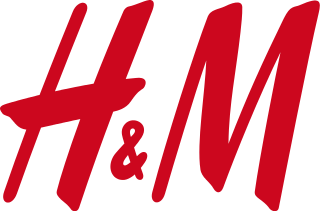 INTRODUCTION
PROCESS
SCM
BCG
DIFFERENCES
CONCLUSION
Design
Design is essential to success in the industry
Been able to hire successful designers and do several collaborations 
160 in-house designers, 100 pattern makers
Moved away from only 2 seasonal collections per year
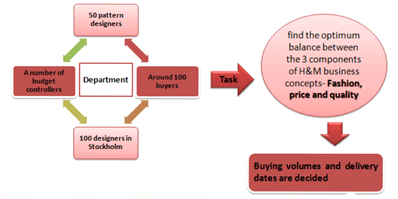 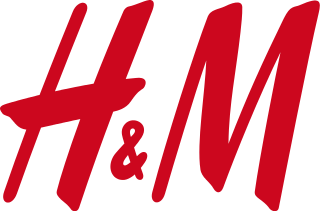 INTRODUCTION
PROCESS
SCM
BCG
DIFFERENCES
CONCLUSION
Planning and buying
H & M forecasts. However, they put less focus on it due to variability in demand such as:

Short selling seasons

Levels of uncertainty

Lack of historical data for trendy products
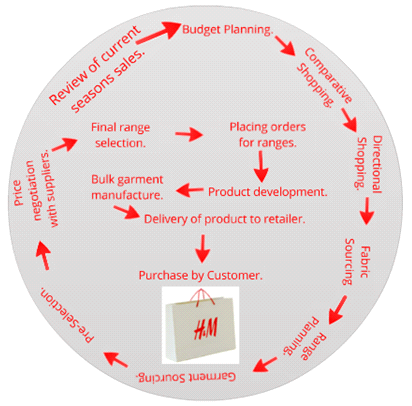 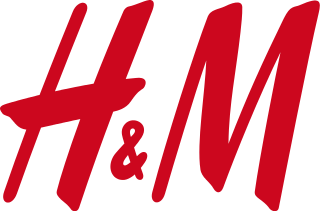 INTRODUCTION
PROCESS
SCM
BCG
DIFFERENCES
CONCLUSION
Production offices
15  production offices are strategically located to help manage over 900 suppliers

Work with buyers in Sweden and suppliers manufacturing product to review samples,check quality and choose the right suppliers

Transport times, import quotas and quality aspects are taken into account when deciding a supplier

Facilitates seamless collaboration between the 2 parties
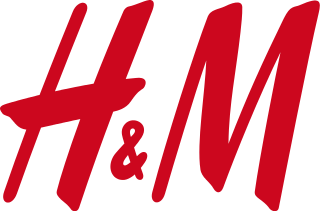 INTRODUCTION
PROCESS
SCM
BCG
DIFFERENCES
CONCLUSION
Suppliers
H&M does not own its factories
Fast Fashion – Europe: Less  lead time , more trendy
Basics – Asia: longer lead time but it‘s cost efficient
 Goods are typically transported either directly to stores or replenishment centers by sea and rail(90%), but ocassionally move by road and air
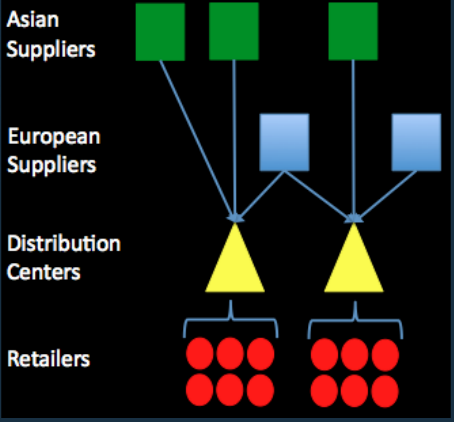 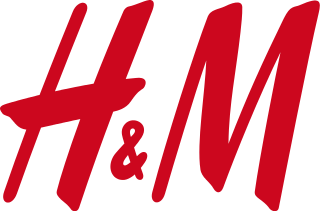 INTRODUCTION
PROCESS
SCM
BCG
DIFFERENCES
CONCLUSION
Warehousing
Replenishment Facilities

“Call off warehouse“

Goods that do not go to the centralized stock room

Goal of centralized stock room is to replenish item levels in stores according to selling trends

ERP system delivers rapid replenishment
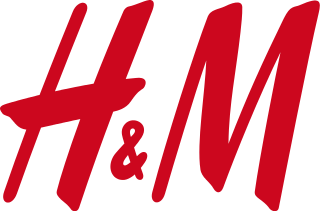 INTRODUCTION
PROCESS
SCM
BCG
DIFFERENCES
CONCLUSION
Technology
Each store is linked to a global ERP system that delivers key up-to-date information to the organization delivering all encompassing visibility.

H&M also shares its information with its suppliers on latest fashion trends and the internal matters allowing them to forecast.

Their uniform  IT platform allows the company to react quickly to new trends and avoid overstocking.
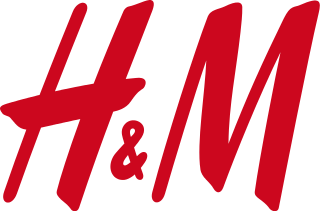 INTRODUCTION
PROCESS
SCM
BCG
DIFFERENCES
CONCLUSION
Stores worldwide & subsidiaries
Store floor is replenished using EPOS system
EPOS(electronic point of sale) connects store floor to stock room
Stores have uniform layout
hm.com
cosstores.com
monki.com
weekday.com
cheapmonday.com
stories.com
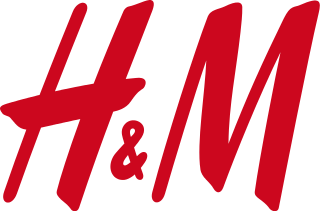 INTRODUCTION
PROCESS
SCM
BCG
DIFFERENCES
CONCLUSION
Reverse logistics
Customers can hand in unwanted clothing

Collect, re-use and turn into something new to avoid wasting materials

Dramatically reduces how much resources are used

20% of specific clothing line is made entirely from recyclables
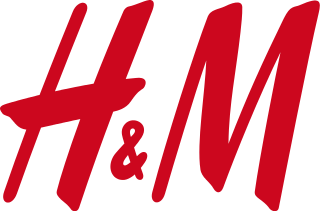 INTRODUCTION
PROCESS
SCM
BCG
DIFFERENCES
CONCLUSION
Levels of SCM usage
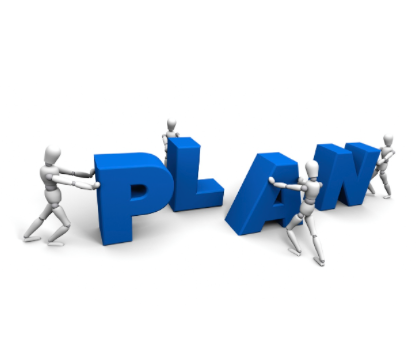 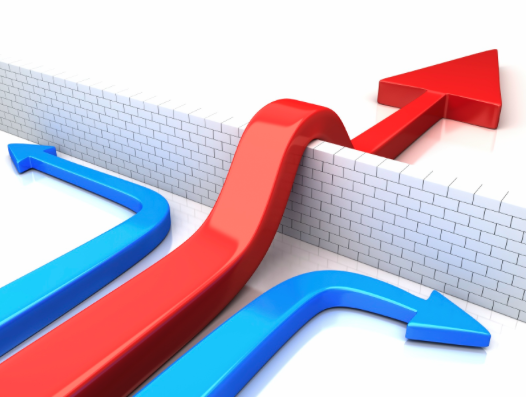 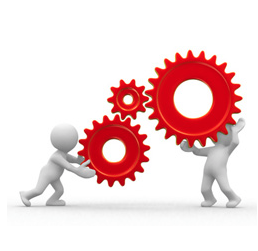 Strategic Planning
Tactical management
Operational level
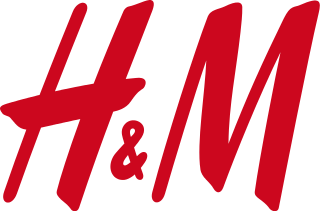 INTRODUCTION
PROCESS
SCM
BCG
DIFFERENCES
CONCLUSION
Levels of SCM usage
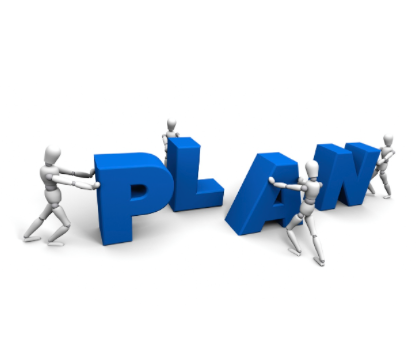 Strategic Planning
Sites and Target
Suppliers, Transport, Logistic
Innovations
Product Management
 IT System
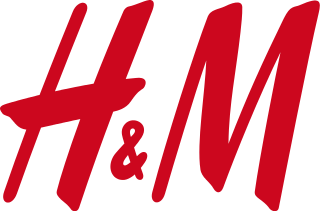 INTRODUCTION
PROCESS
SCM
BCG
DIFFERENCES
CONCLUSION
Levels of SCM usage
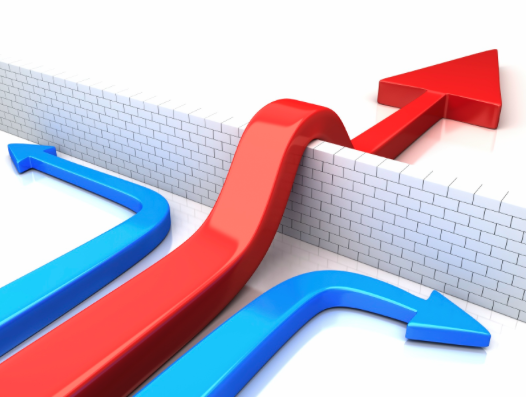 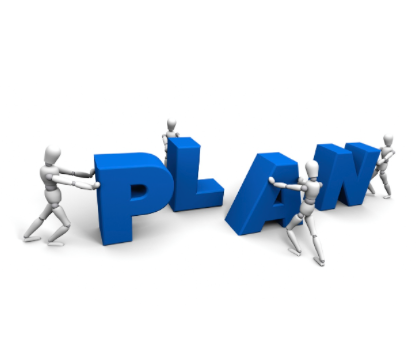 Strategic Planning
Sites and Target
Suppliers, Transport, Logistic
Innovations
Product Management
 IT System
Tactical Management
Making Contracts
Defining Standards
Transportation Options
Inventory Logistics
 Practices
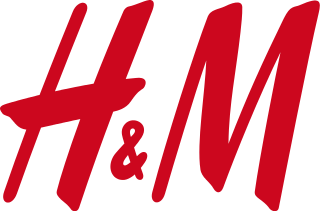 INTRODUCTION
PROCESS
SCM
BCG
DIFFERENCES
CONCLUSION
Levels of SCM usage
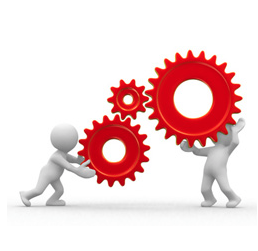 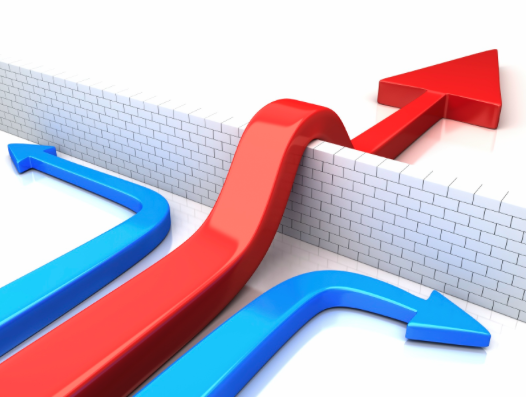 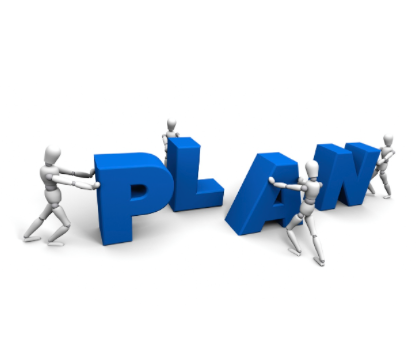 Strategic Planning
Sites and Target
Suppliers, Transport, Logistic
Innovations
Product Management
 IT System
Operational Level
Forecasting
Production Status
Monitoring logistics
Settling damages
 Monitoring Input/Output
Tactical Management
Making Contracts
Defining Standards
Transportation Options
Inventory Logistics
 Practices
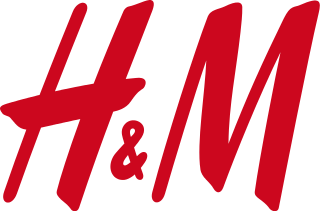 INTRODUCTION
PROCESS
SCM
BCG
DIFFERENCES
CONCLUSION
Supply Chain characteristics – BCG analysis
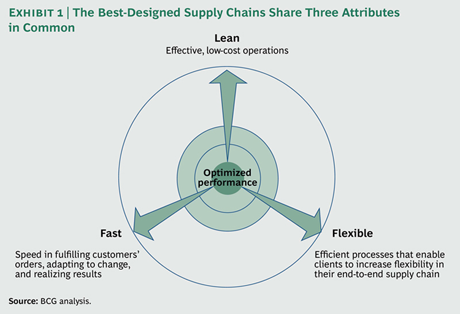 BCG’s analysis has found that the best-designed supply chains share three common characteristics:
Fast. Speed in fulfilling customer orders, adapting to change, and realizing results.
Flexible. They create efficient processes that give flexibility to the end-to-end supply chain.
Lean. They emphasize effective, low-cost operations.
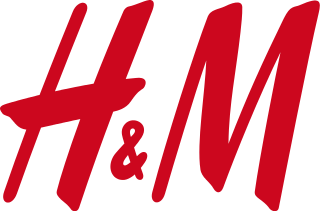 INTRODUCTION
PROCESS
SCM
BCG
DIFFERENCES
CONCLUSION
H&M: Fast and lean
A quick response supply chain produces goods only when there is enough evidence for demand

Quick reponse proves most effective in this constantly changing industry 

Products created, manufactured and delivered in as little as 2-6 weeks

Technology

Outsourced Production Offices

Vertically Integrated
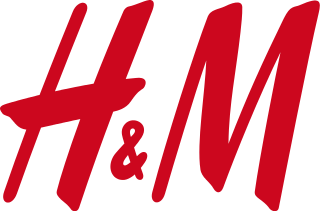 INTRODUCTION
PROCESS
SCM
BCG
DIFFERENCES
CONCLUSION
Differences between H&M and competitors
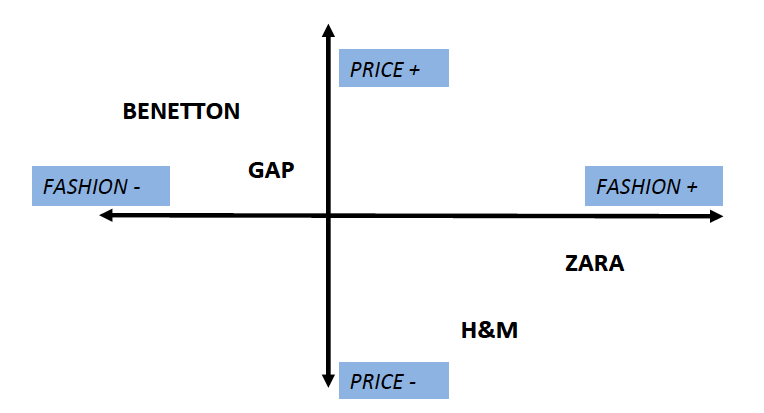 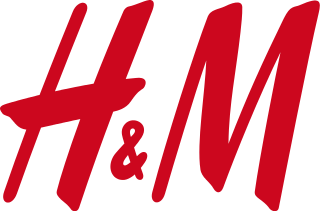 INTRODUCTION
PROCESS
SCM
BCG
DIFFERENCES
CONCLUSION
Cost Efficiency
Less Investments


Long Supply Chain  long Lead-Time
Necessity of Advanced IT System
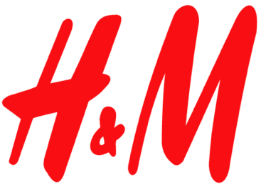 Centralizing Production Activities
Short, Manageable, Responsive Supply Chain
Quick Reactions To Market Demand Change
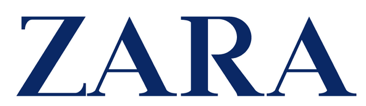 Higher Costs and Investments
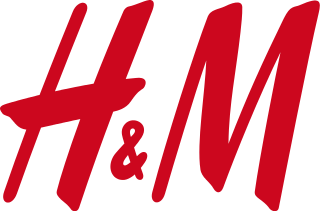 INTRODUCTION
PROCESS
SCM
BCG
DIFFERENCES
CONCLUSION
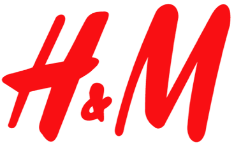 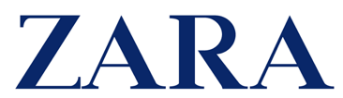 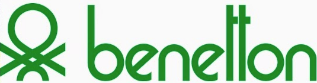 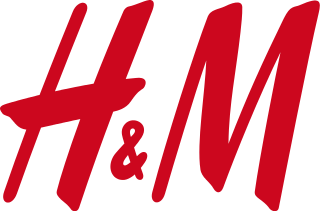 INTRODUCTION
PROCESS
SCM
BCG
DIFFERENCES
CONCLUSION
H&M financial strength
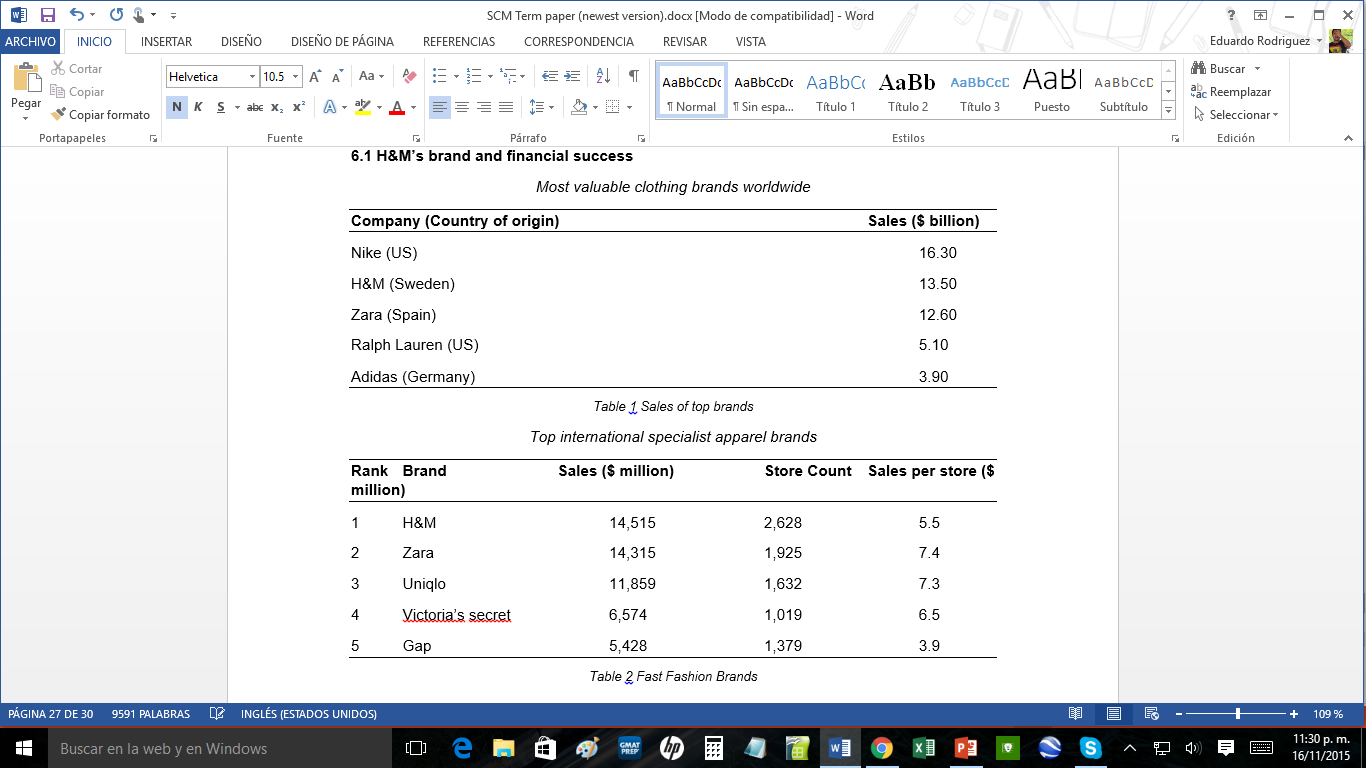 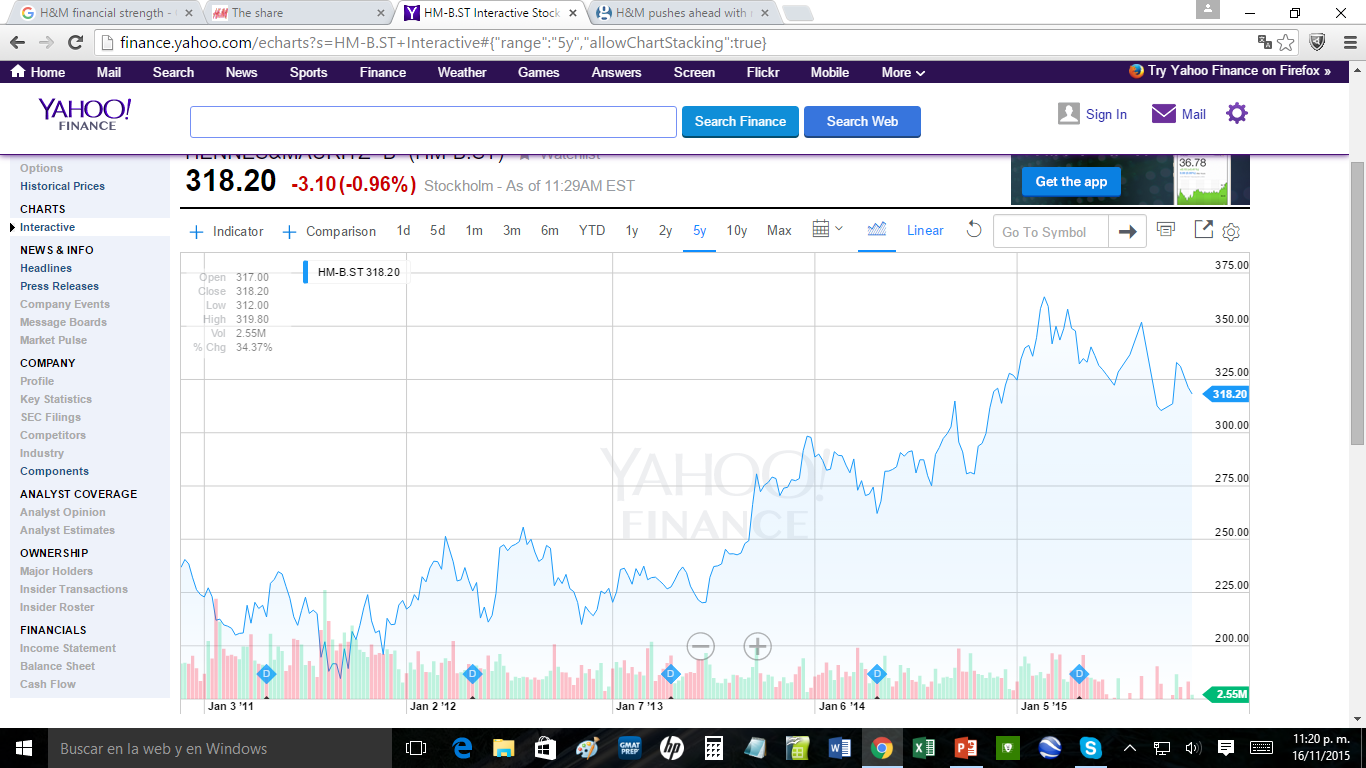 Sales of US$4 billion in 2000 compared to sale of US$18 in 2012.
Growth in number of stores: 600 stores in 2000 compared to 3,950 stores in 2015.
Company’s gross margin: 51% in 2000 compared to 60% in 2012.
Sales per employee: US$ 0.14 million in 2000 compared to US$ 0.25 million in 2012.
Stock Price: US $78 in 2000 compared to US$ 318 in 2015.
[Speaker Notes: H&M plans to open 400 new stores this year, mostly in China and the US. Last year it opened 379 outlets and this year’s expansion plans would push the number of stores worldwide to around 3,950. The retailer is pushing into new markets including Peru, Macau, South Africa and India. In February it opened its first store in Taipei, Taiwan.]
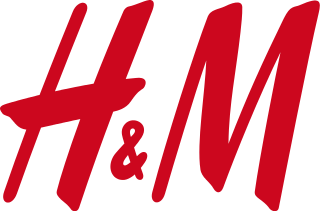 INTRODUCTION
PROCESS
SCM
BCG
DIFFERENCES
CONCLUSION
*
SWOT and conclusion
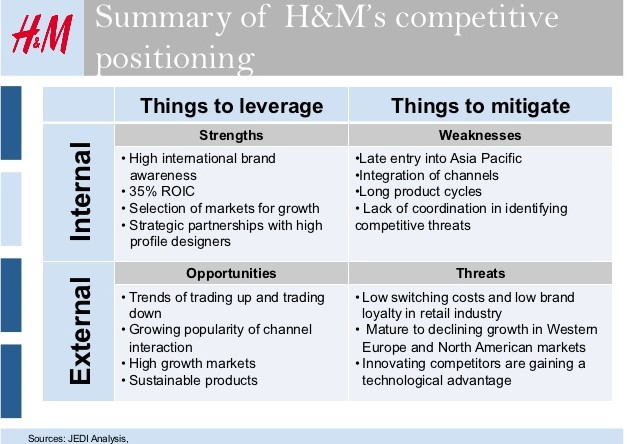 H&M needs to keep its focus to continue to differentiate from other brands.
 Its customers like fashion at low prices.
 The Company needs to work on integrating its channels, and get an edge
     in the fast fashion e-commerce world before their competitors do.
H&M needs to continue its expansion to other markets where demand could grow
Planning could be descentralized to be faster and to better understand customers.
[Speaker Notes: Tip: Beware of Primark

H&M – employees : 132,000
Primark: 51,250]